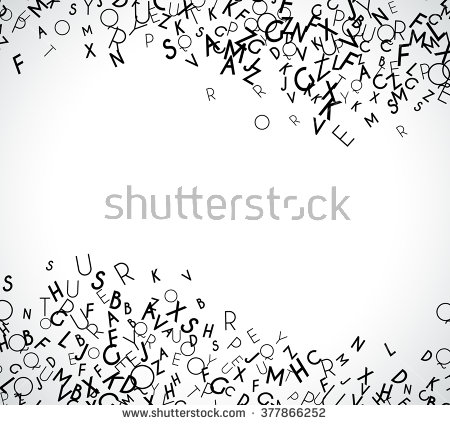 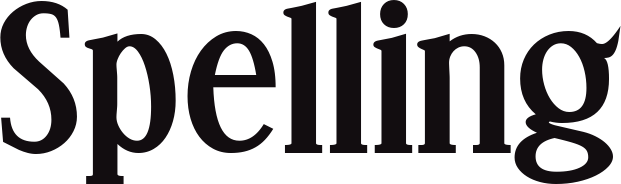 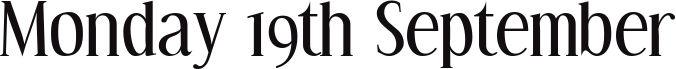 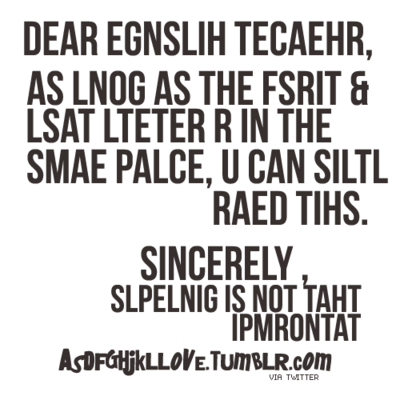 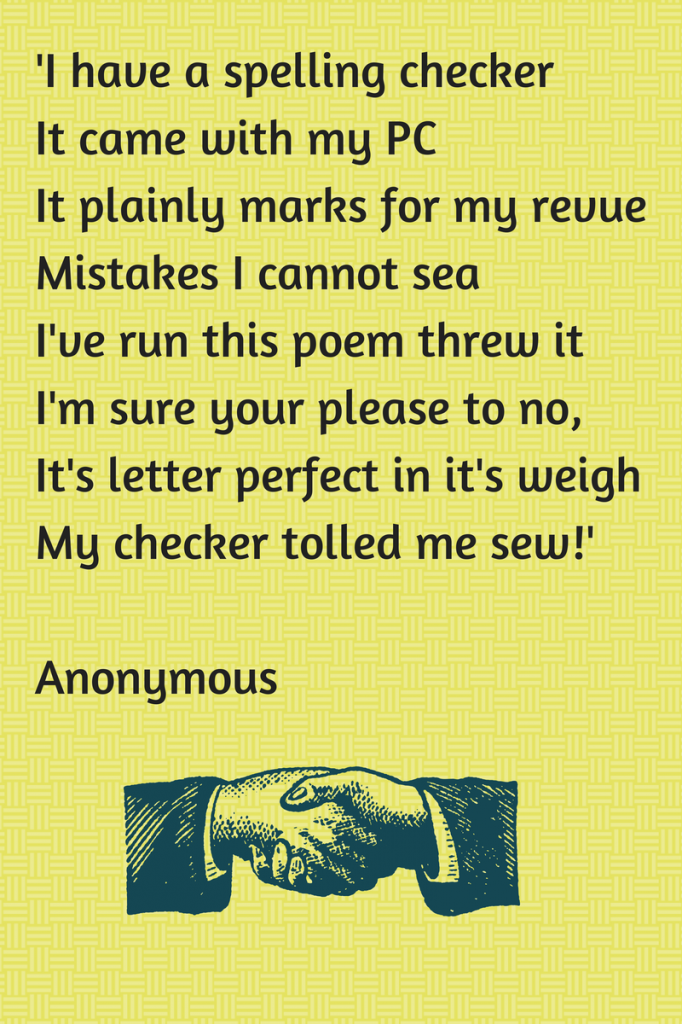 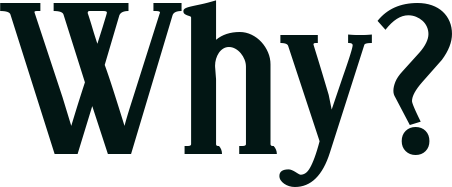 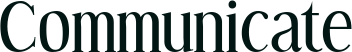 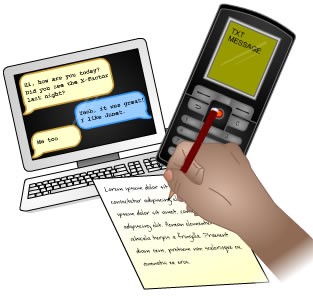 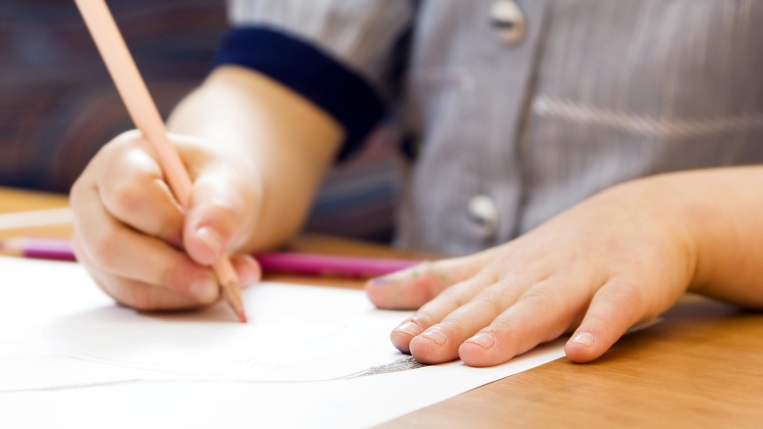 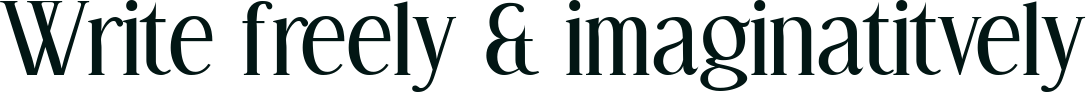 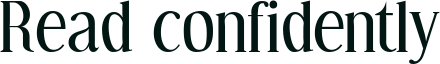 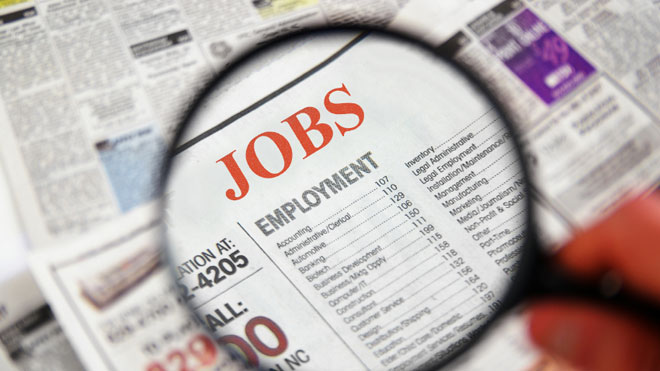 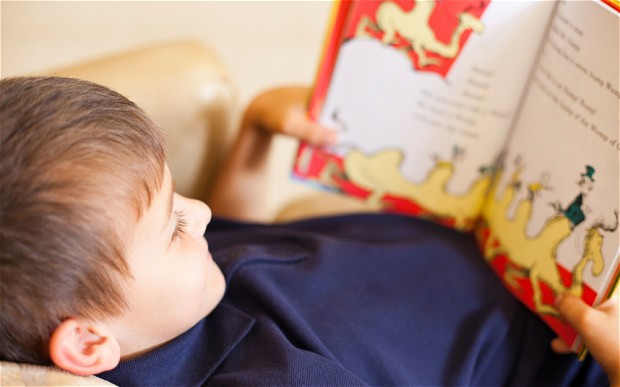 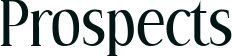 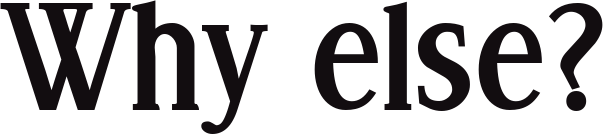 Children will not  achieve age related expectations if they cannot spell
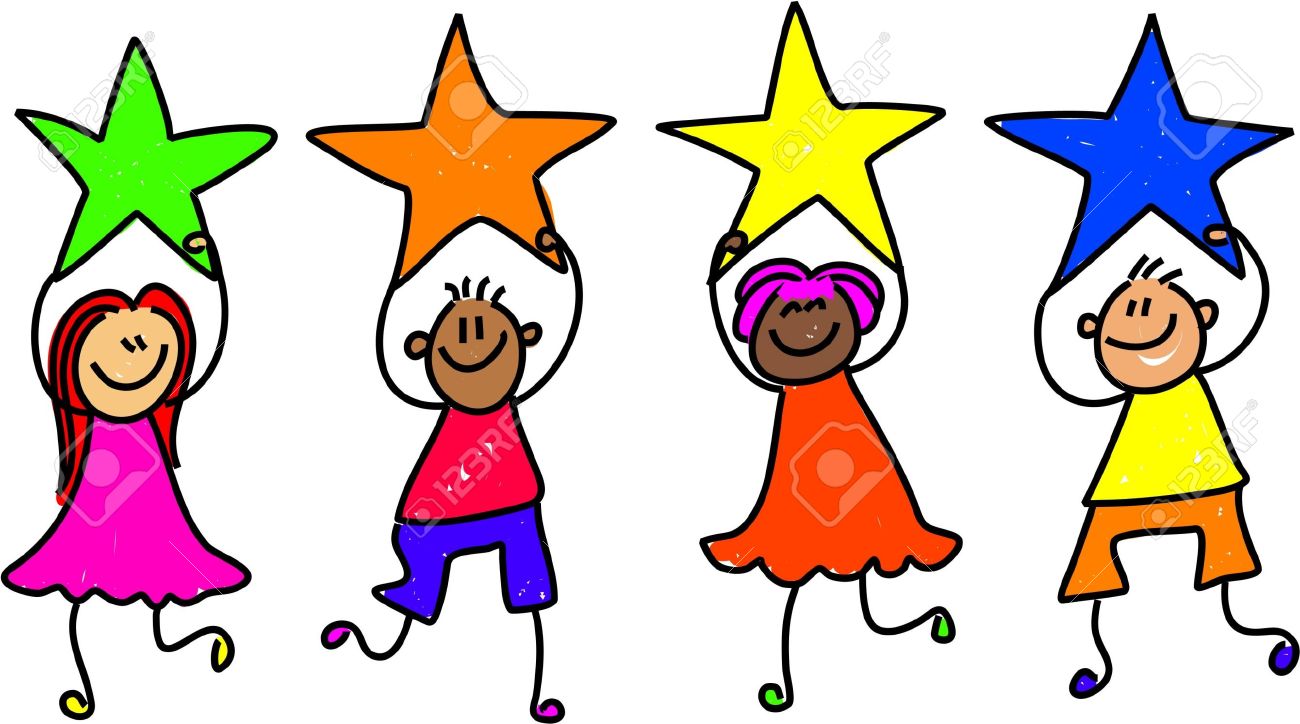 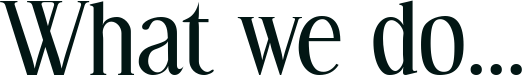 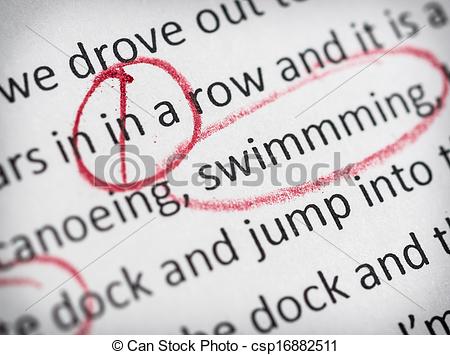 Have strategies for spelling unfamiliar words 
Revisit spellings they have misspelt 
Know how to use a dictionary 
Build a bank of known spellings/sight words 
Build CONFIDENCE
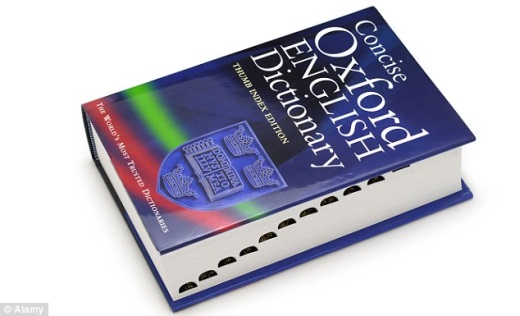 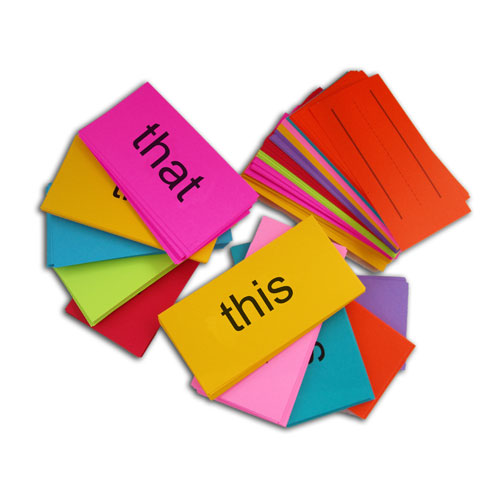 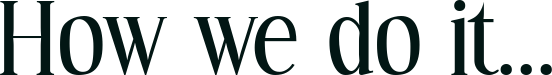 Regular spelling sessions every week 
Range of hands on activities to practise and learn new spellings 
Opportunity to edit and revisit misspelt words after writing
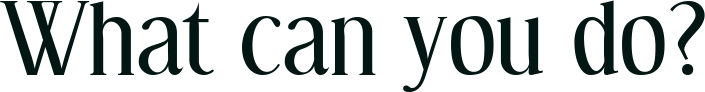 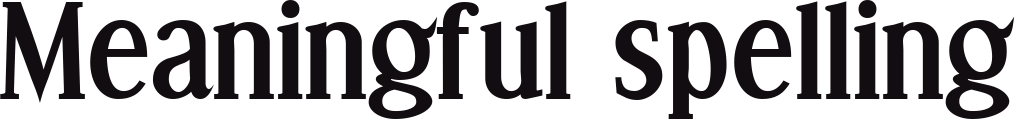 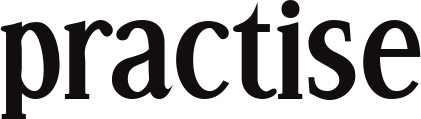 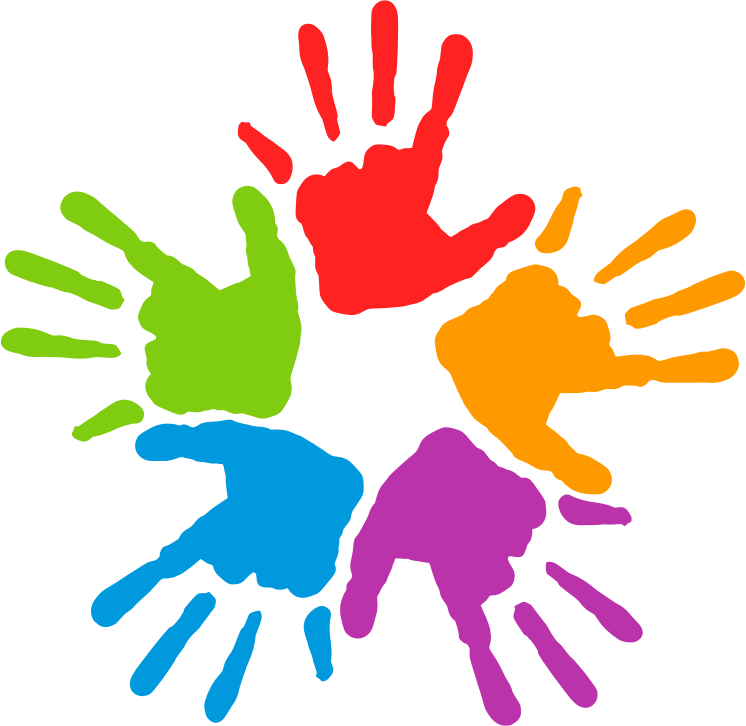 Fun
Enjoyable 
Interesting
Year 1 and 2 common exception words 
Statutory spelling list for year 3 & 4
Statutory spelling list for year 5 & 6
Children learn in different ways and this applies to spelling practise too. ..
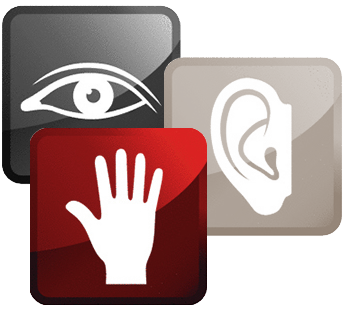 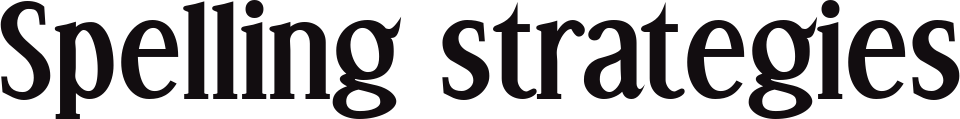 Sounding out- segment the word and listen to the sounds 
Syllabification- clap out and say each of the syllables
Analogy- making families of words 
Root- e.g. bi (two) cycle (circle)
Prefixes and suffixes – dis-satisfied 
Rules- ‘i before e except after c’
Sounding out words as they are spelt- e.g. Wed-nes-day 
Words within words- there’s a ‘rat’ in ‘separate’ 
Mnemonics- Big elephants can’t always use small exits
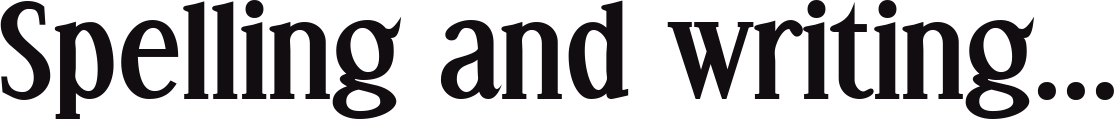 Encourage children not to shy away from using a word just because they don’t know how to spell it- confidence is key! (‘dot it don’t dodge it!’)

Ensure spelling does not disrupt the writing process 

Encourage children to consciously check and revisit incorrect spellings
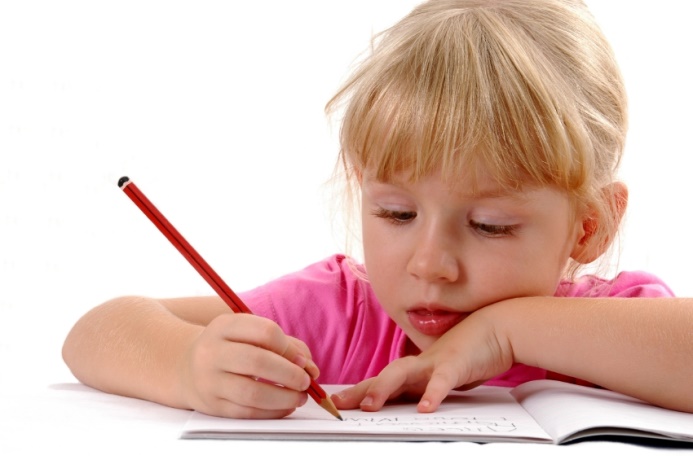 Practising spellings and exposing children to spellings at home as well as at school is so beneficial to their learning and development.

Be creative, have fun; the possibilities really are endless…
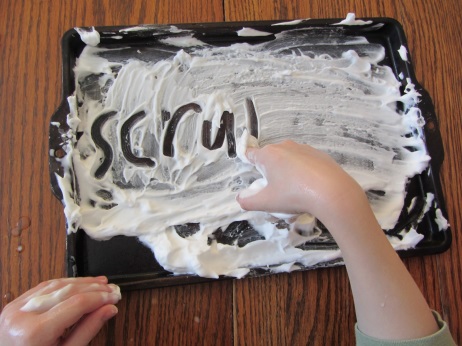 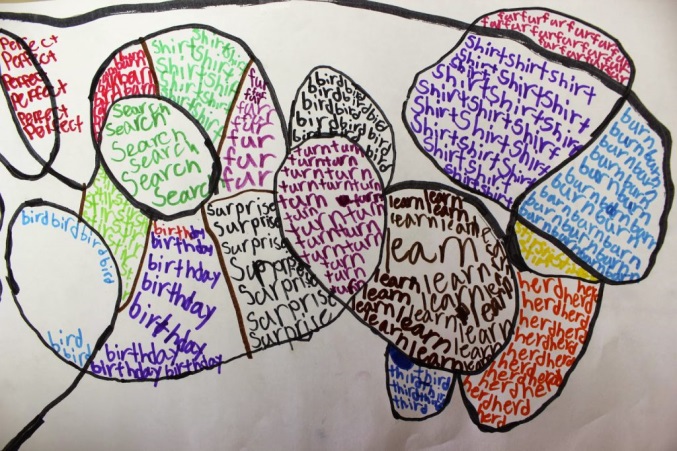 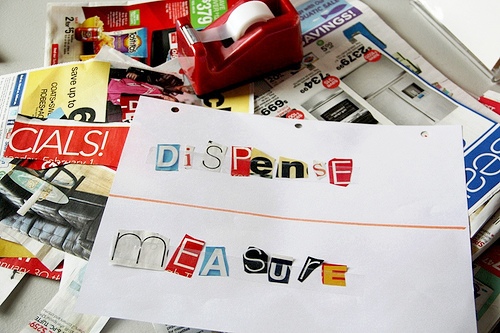 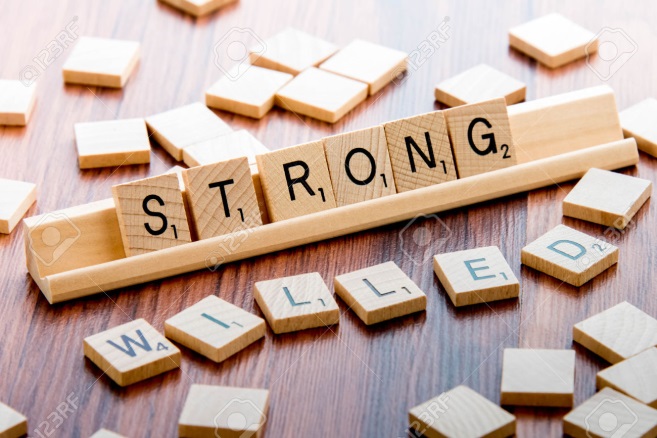